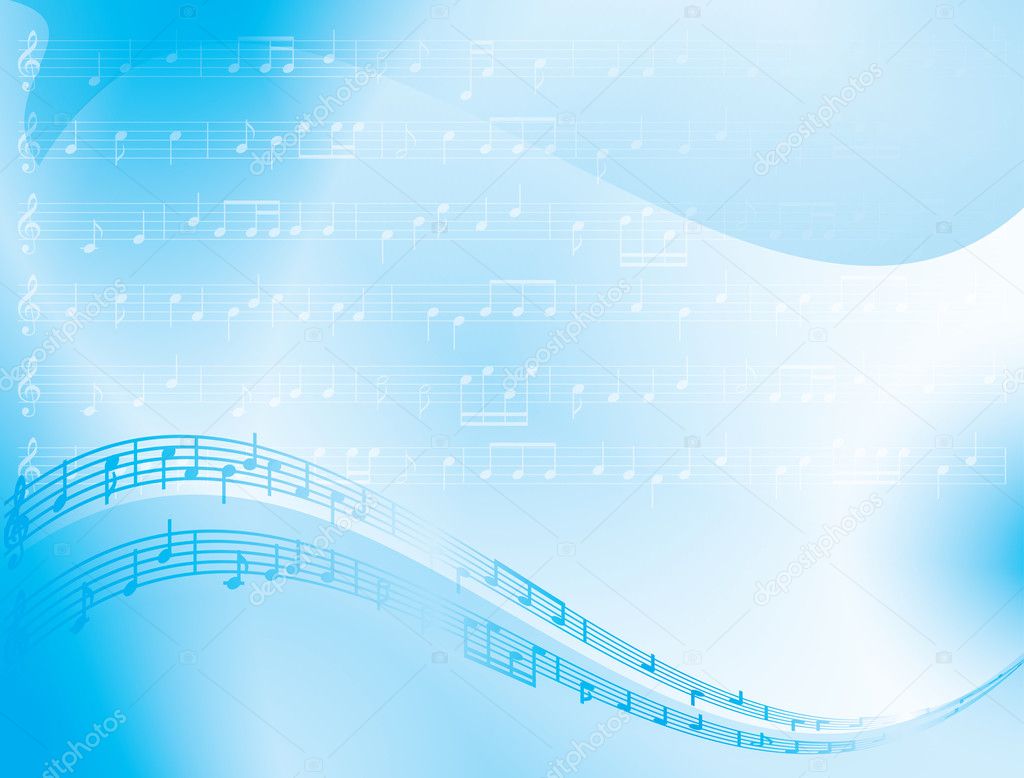 Белорусский профессиональный союз работников культуры, информации, спорта и туризма
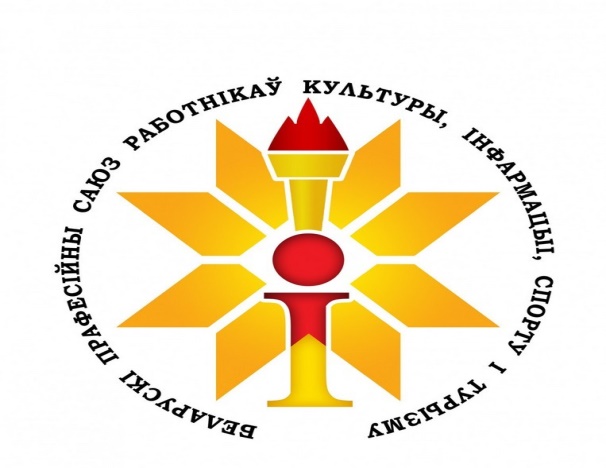 Первичная 
профсоюзная организация Берестовицкой 
детской школы искусств


2021
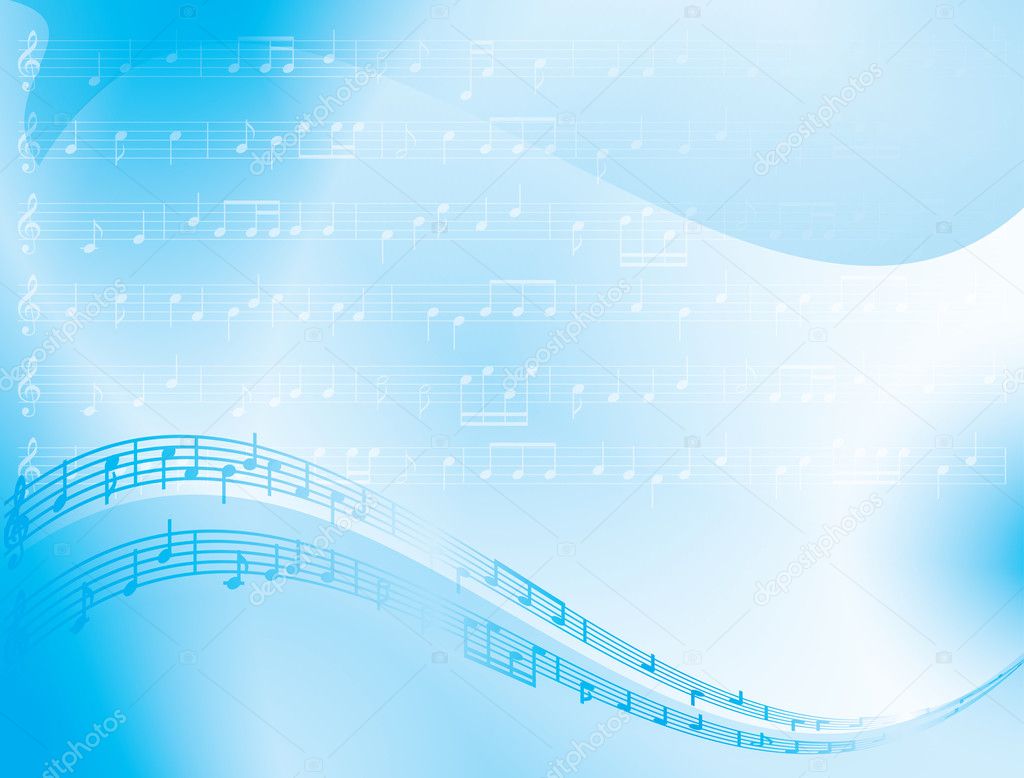 На учёте в первичной профсоюзной организации состоит 50 человек, из них 43 – работающих, 
1 – женщина, воспитывающая ребенка-инвалида и 6 пенсионеров. 
  Это - надёжная  и дружная  команда. Главные ценности, которые нас объединяют: преданность общему делу, развитие и самосовершенствование, общность интересов, солидарность, ориентация на позитивное будущее, забота о людях.
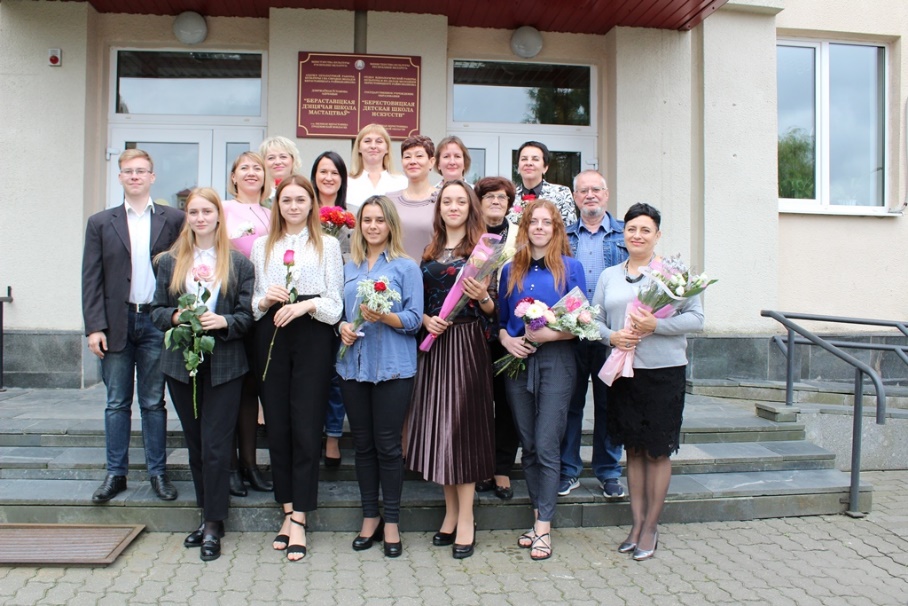 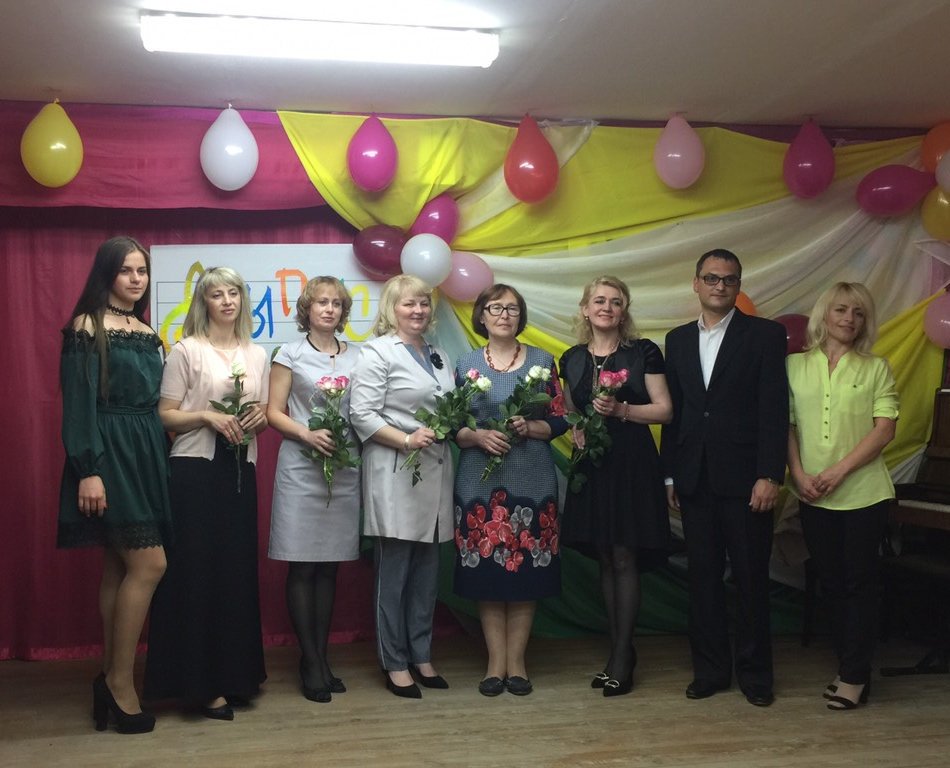 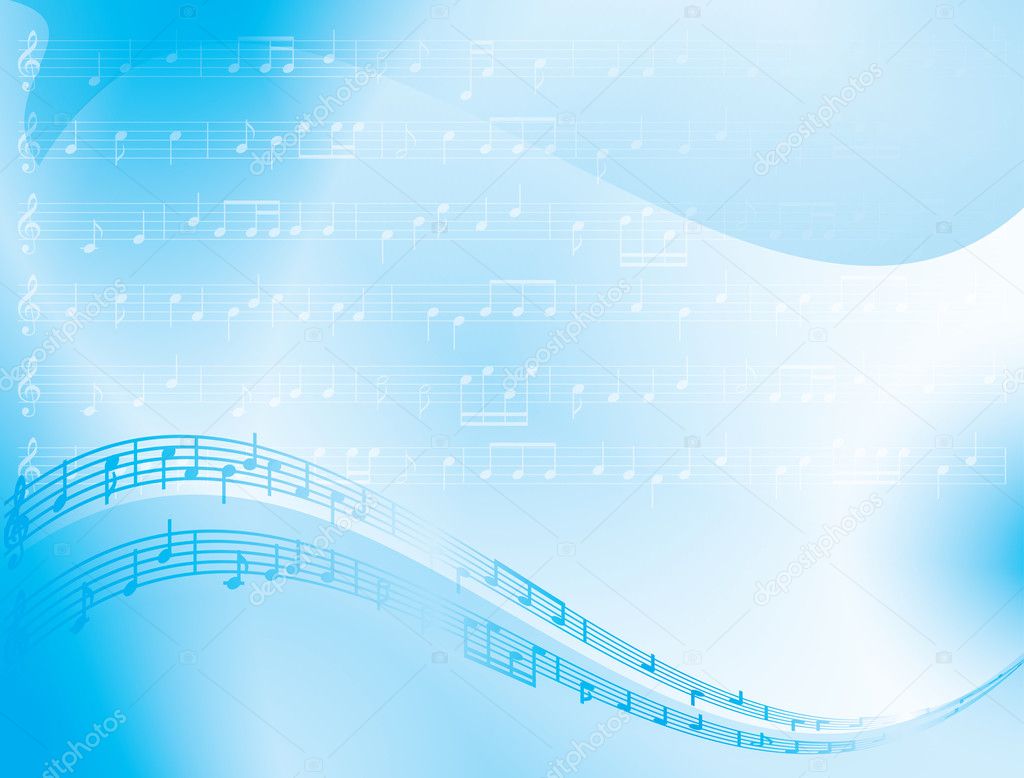 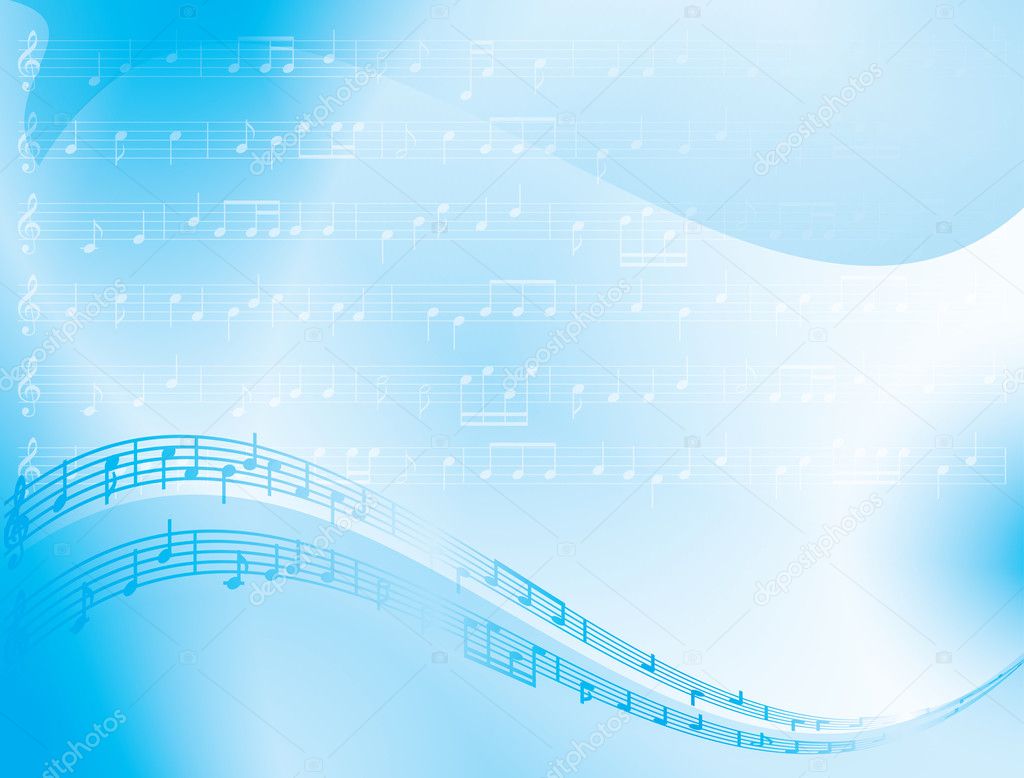 Наш профсоюз – это:
Профессионализм
Разумность
Ответственность
Финансовавая    
      самостоятельность
Солидарность
Организованность
Юридическая помощь
Законность

Профсоюз - это защита
интересов профессиональных,
Это - отстаивание гарантиЙ социальных!
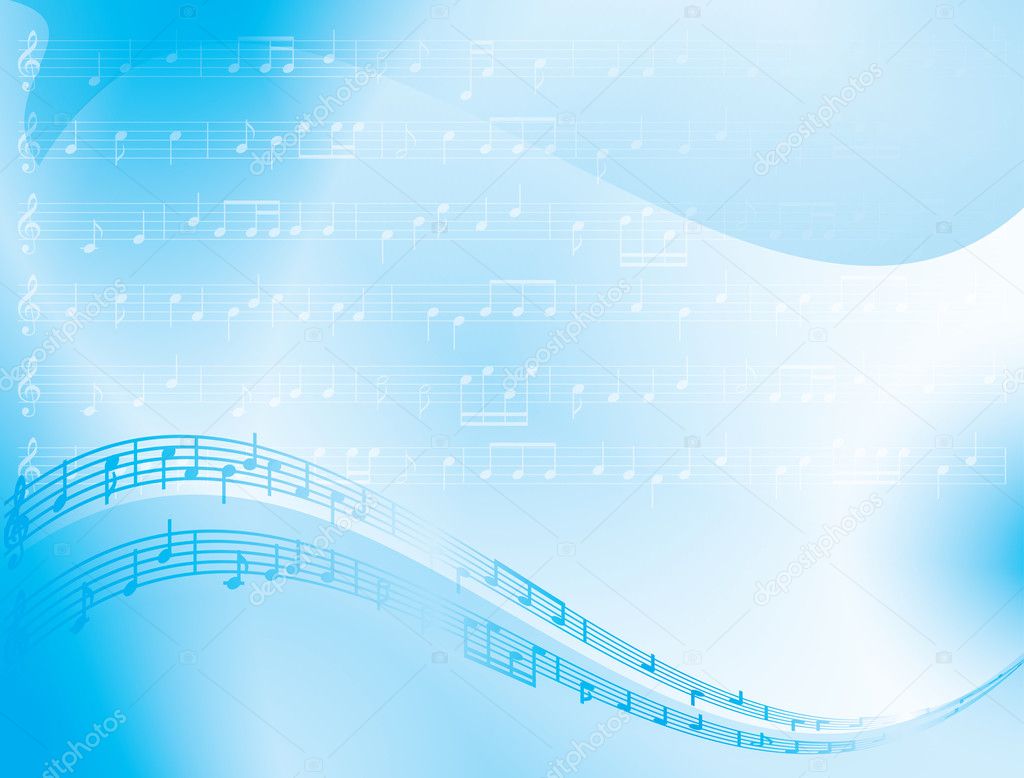 Основная цель  деятельности Первичной профсоюзной организации – представительство и защита социально-трудовых прав  и интересов работников, повышение уровня жизни членов профсоюза.

Основные задачи нашей первичной организации:-постоянно совершенствовать и поднимать уровень развития и укрепления социального партнёрства между администрацией и профкомом;-совершенствовать локальную нормативно-правовую базу деятельности первичной профсоюзной организации;-создавать благоприятные условия труда и отдыха работников;-совершенствовать формы и методы спортивной и культурно-массовой работы с членами первичной профсоюзной организации.Перечень услуг, которые  оказывает ППО:- защита прав и интересов работников;- регулирование трудовых отношений;- ведение переговоров с нанимателем;- охрана труда;- представление интересов работников в различных инстанциях;- информирование работников;- решение вопросов повышения квалификации и аттестации;- организация досуга;- оздоровление;- финансовая помощь и поддержка в различных жизненных ситуациях.
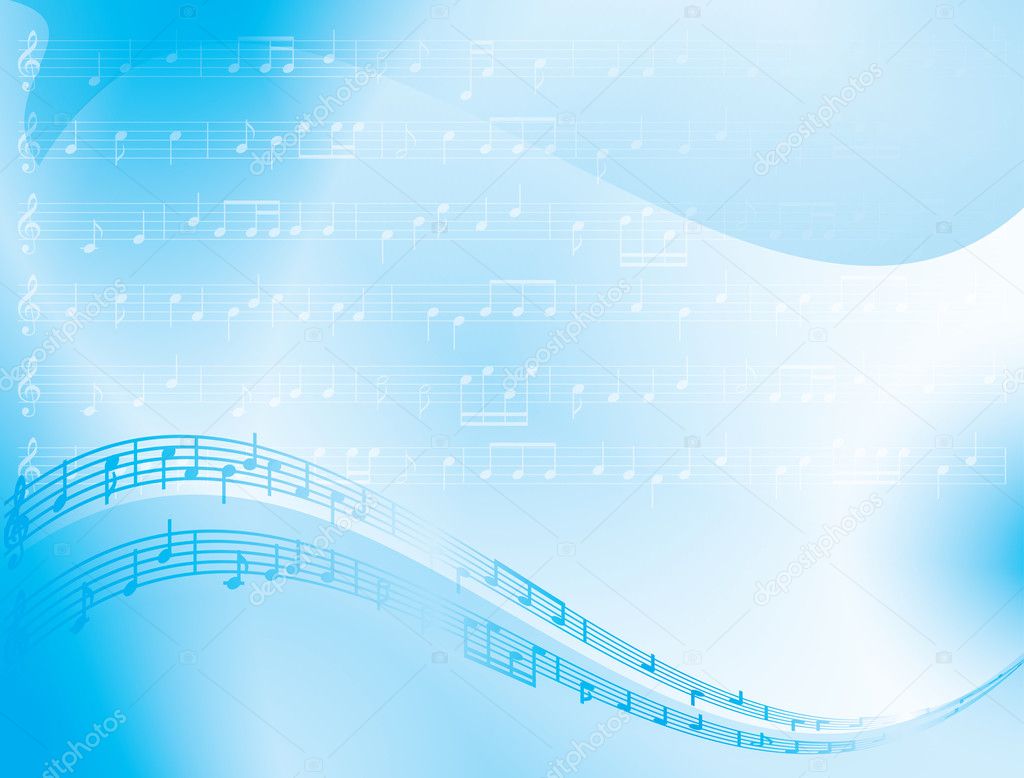 В своей работе первичная профсоюзная организация руководствуется Уставом  Белорусского профессионального союза работников культуры, информации, спорта и туризма, Коллективным договором и другими локальными нормативными правовыми актами. Вся необходимая информация размещена  на профсоюзном стенде и на сайте нашего учреждения.
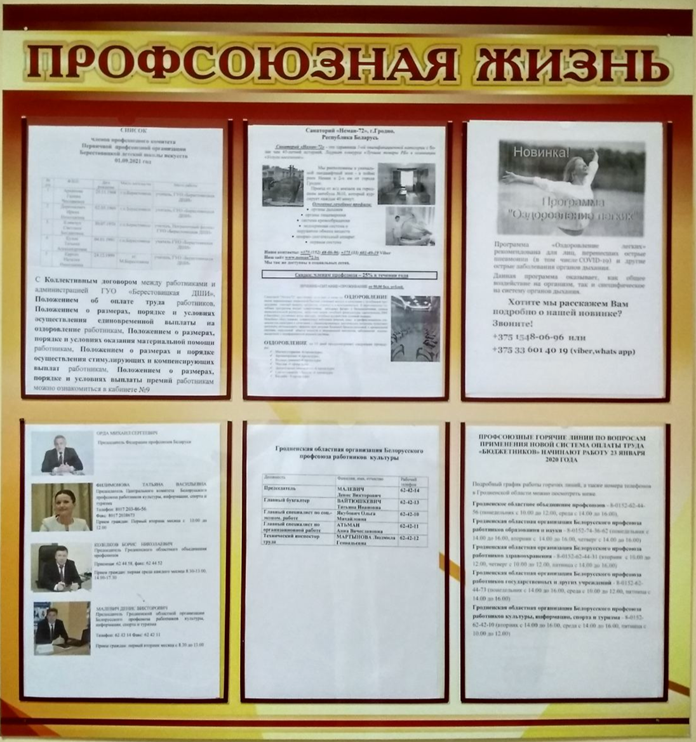 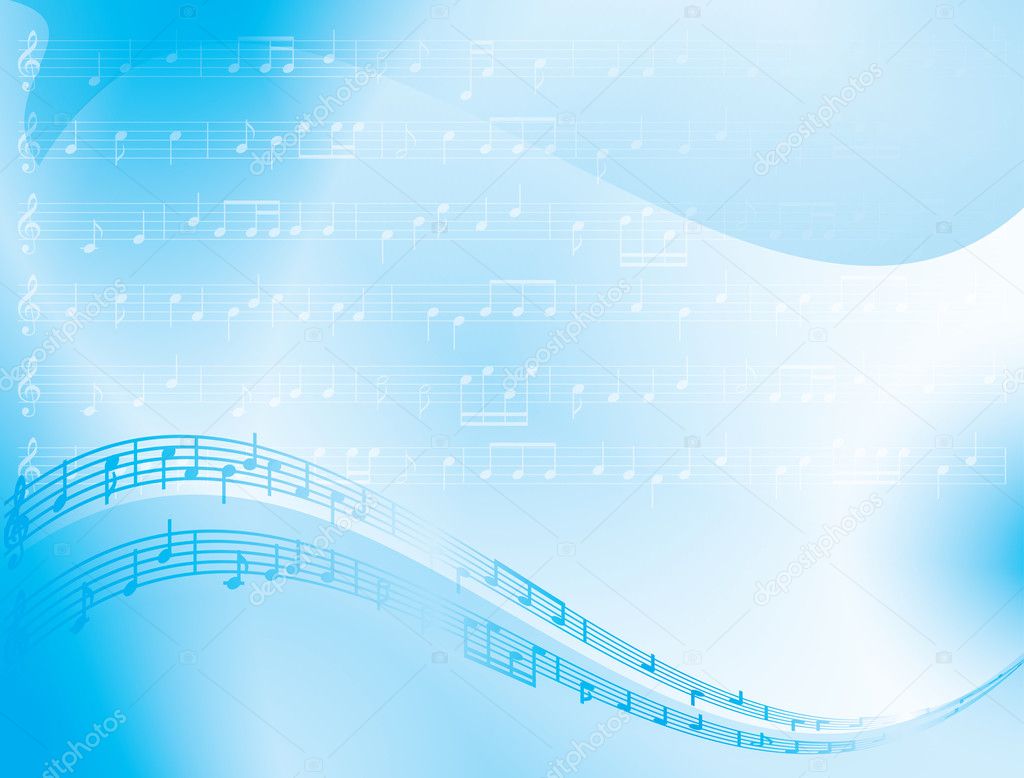 СТРУКТУРА ПЕРВИЧНОЙ ПРОФСОЮЗНОЙ ОРГАНИЗАЦИИ:Профсоюзный комитет   Баран                      Тиунчик                       АрхиповаСветлана                   Елена                           ГалинаАлександровна      Владимировна           ЧеславовнаДорошкевич               Кулик          Климчук                КарпачИрина                     Татьяна             Светлана          Наталия    Николаевна       Александровна    Богдановна       Николаевна
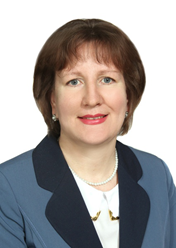 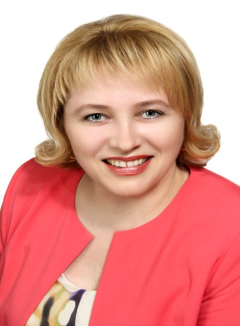 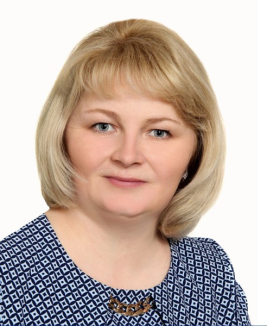 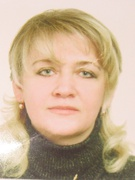 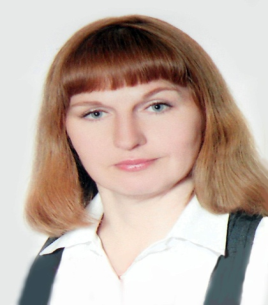 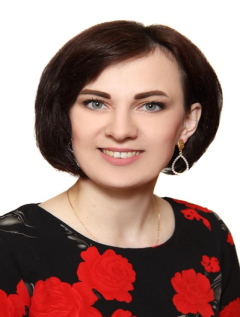 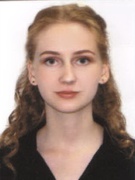 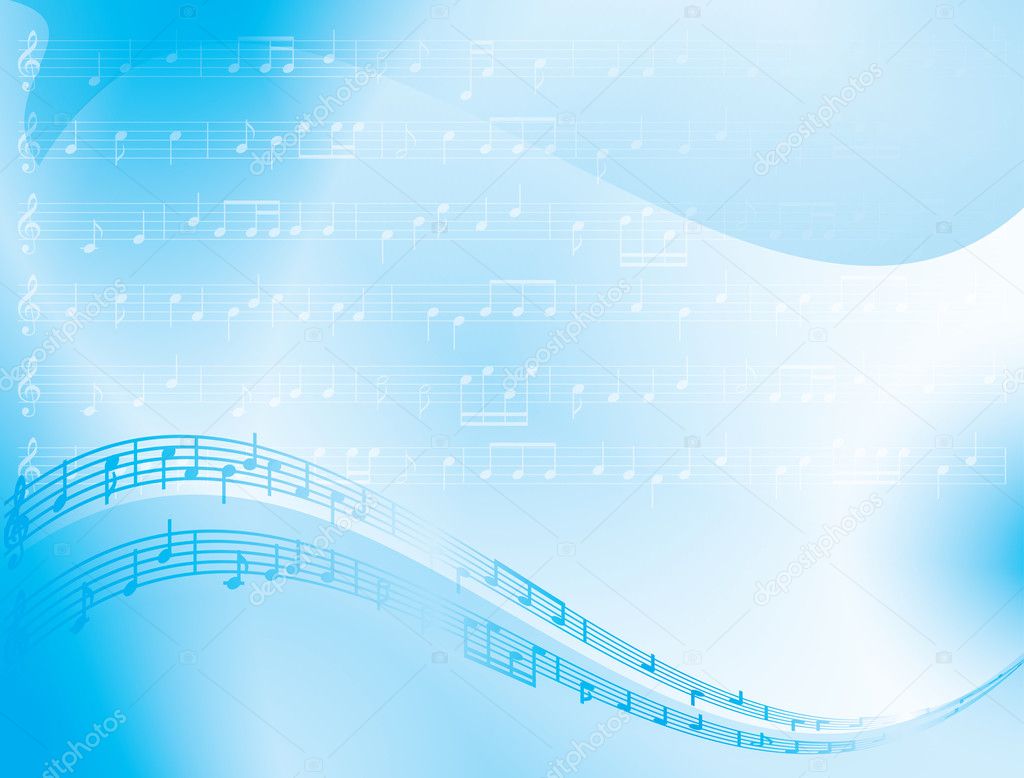 Коллективный договор
Чтобы наглядно представить себе механизмы защиты профсоюз-ной организацией прав трудящихся, следует обратиться к коллективному договору – главному социальному документу, который содержит набор требований по улучшению условий труда и отдыха, повышению заработной платы, повышению квалификации, оздоровлению, пре-доставлению материальной помощи и др.
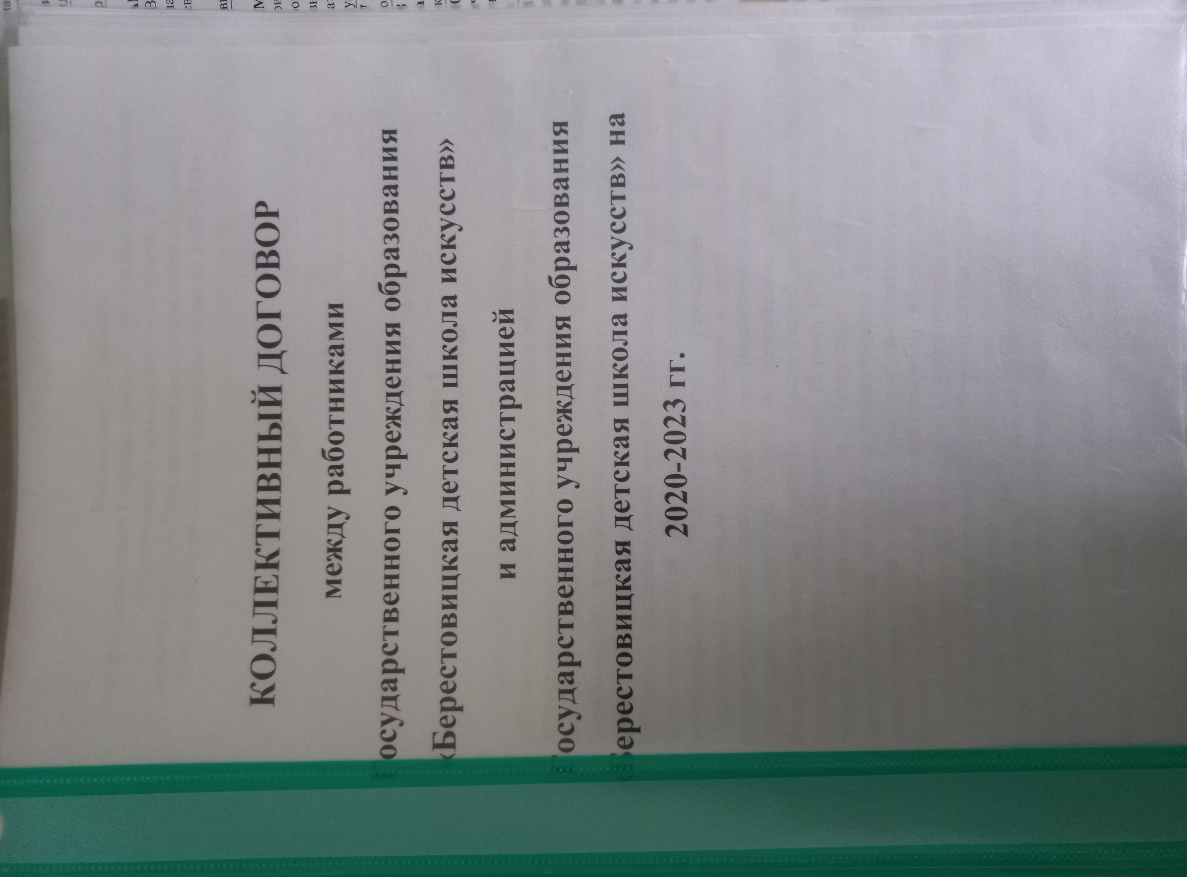 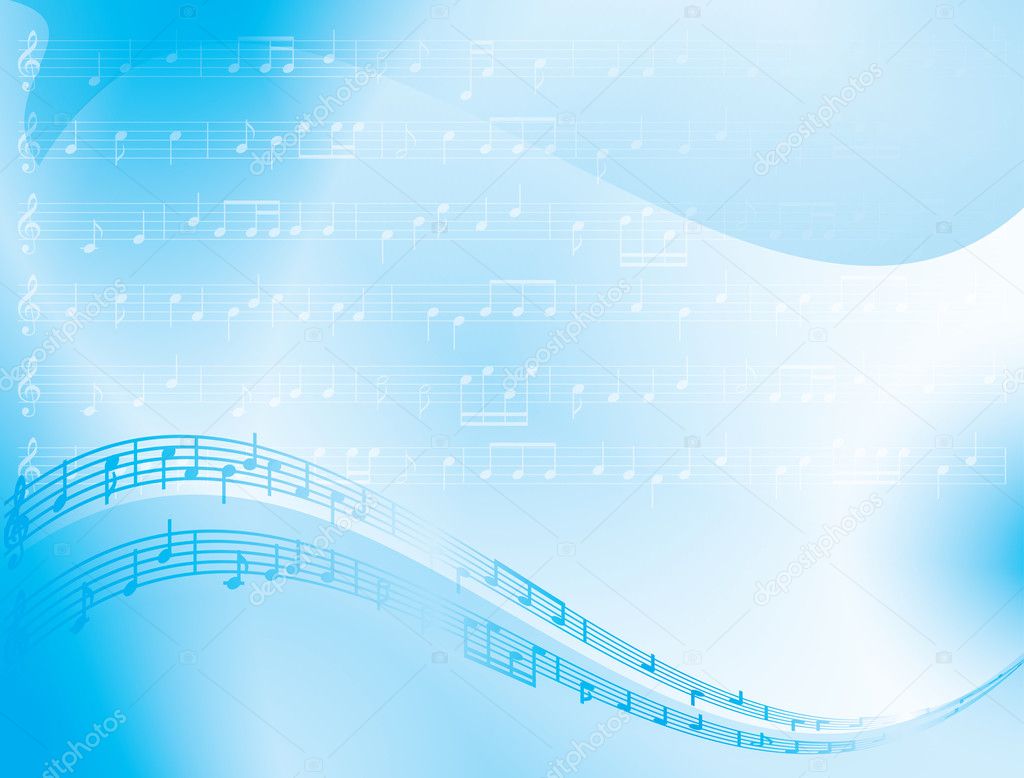 Первичная профсоюзная организация всегда находит помощь и поддержку со стороны администрации 
Государственного учреждения образования «Берестовицкая детская школа искусств» 

Директор 
ГУО «Берестовицкая детская школа искусств»
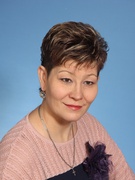